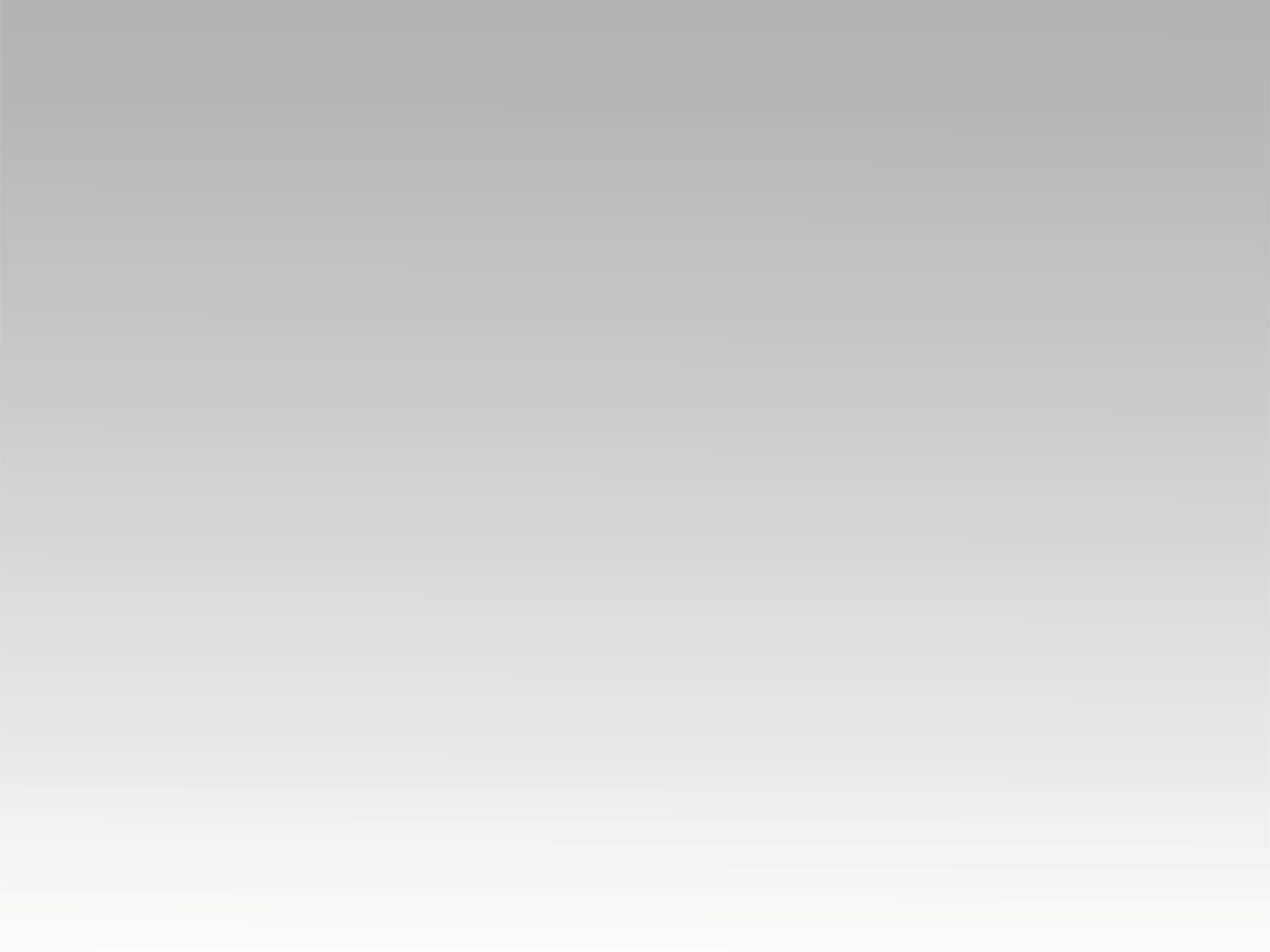 تـرنيــمة
أفراحنا معاك
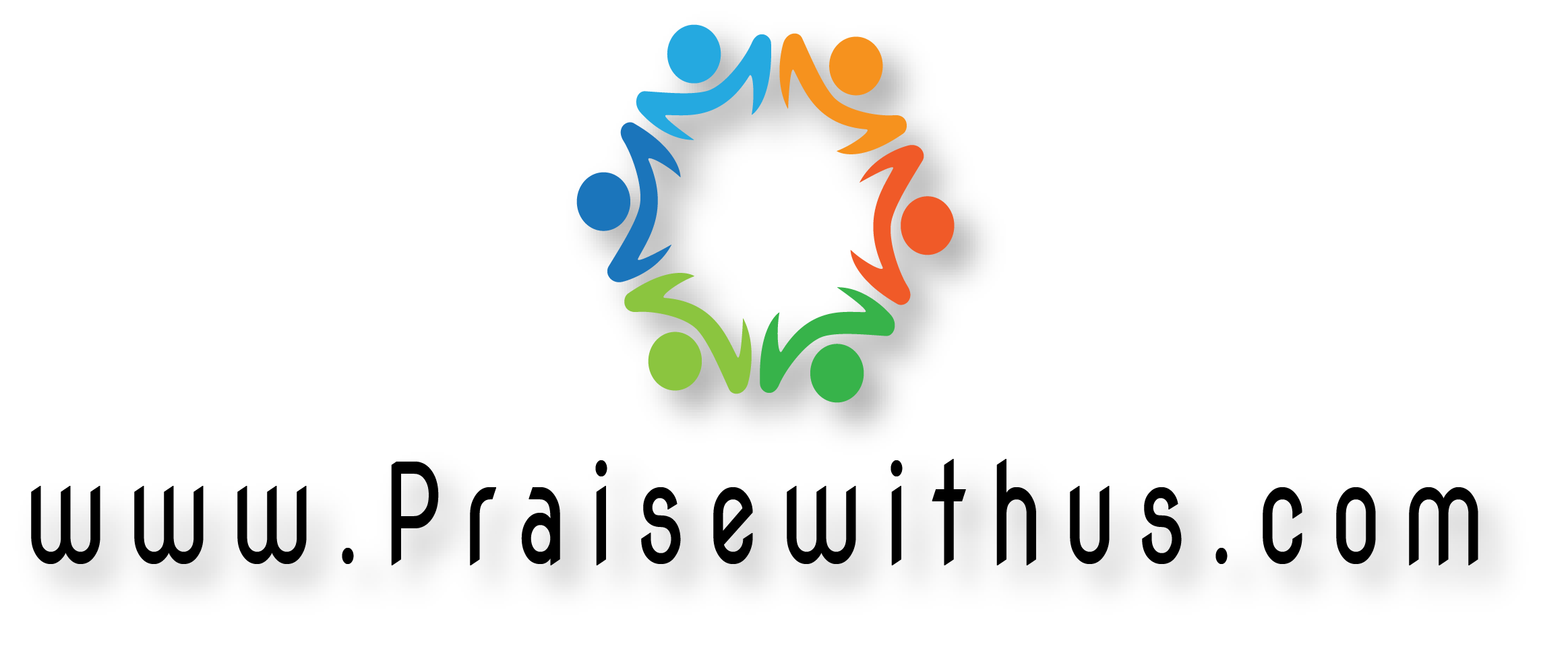 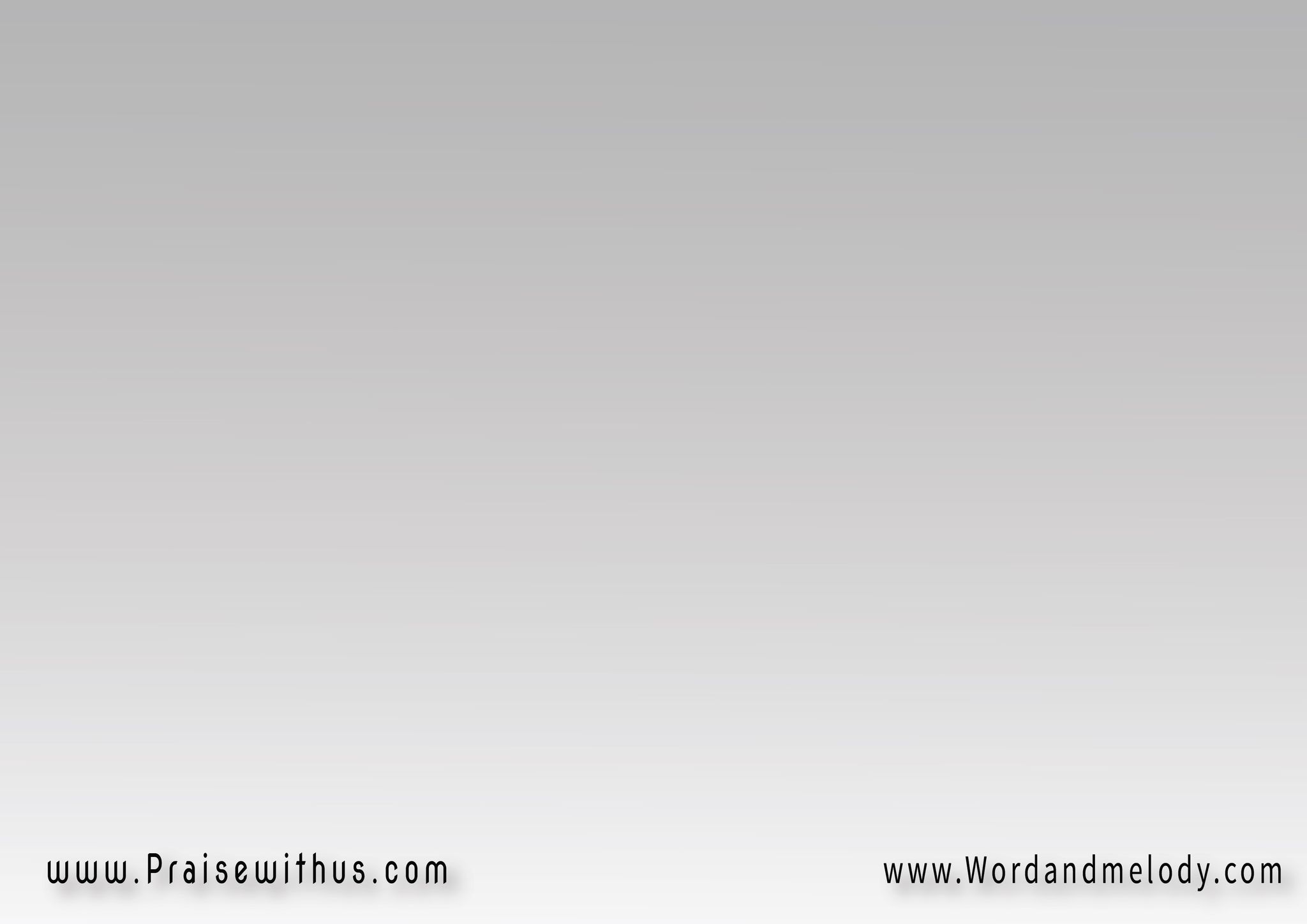 1- 
 يا إلهنا ياللي بترعى حياتنا
وده من زمان قبل ولادتنا
بنشكرك يا يسوع ونصلي
في سنينا الجاية تعالَ ارشدنا
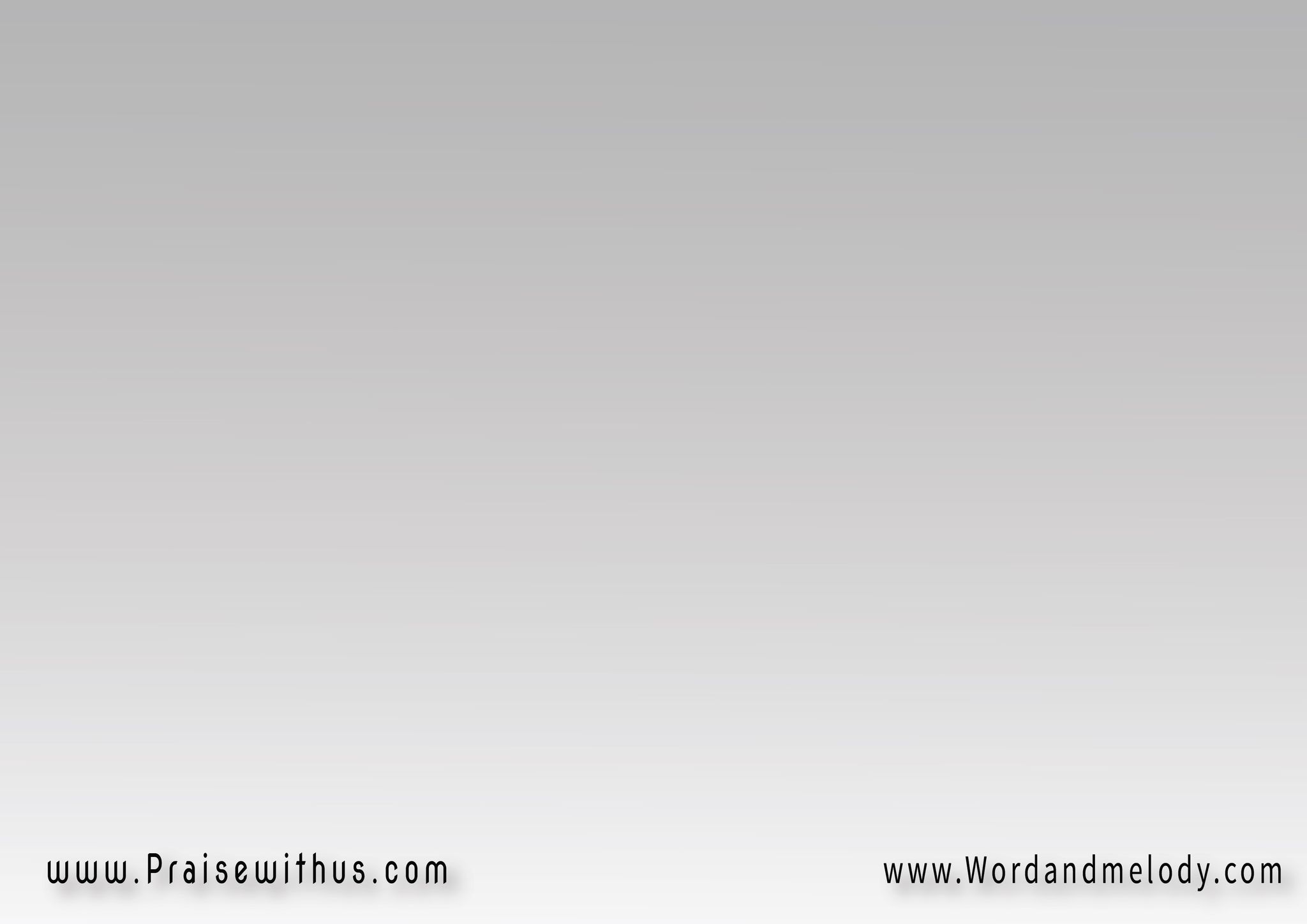 القرار : 
أفراحنا معاك ليها معنى تاني
بنسبحك ونقول اغاني )2 
علشان بعنينا استنيناك
(حققتلنا كل الأماني)2
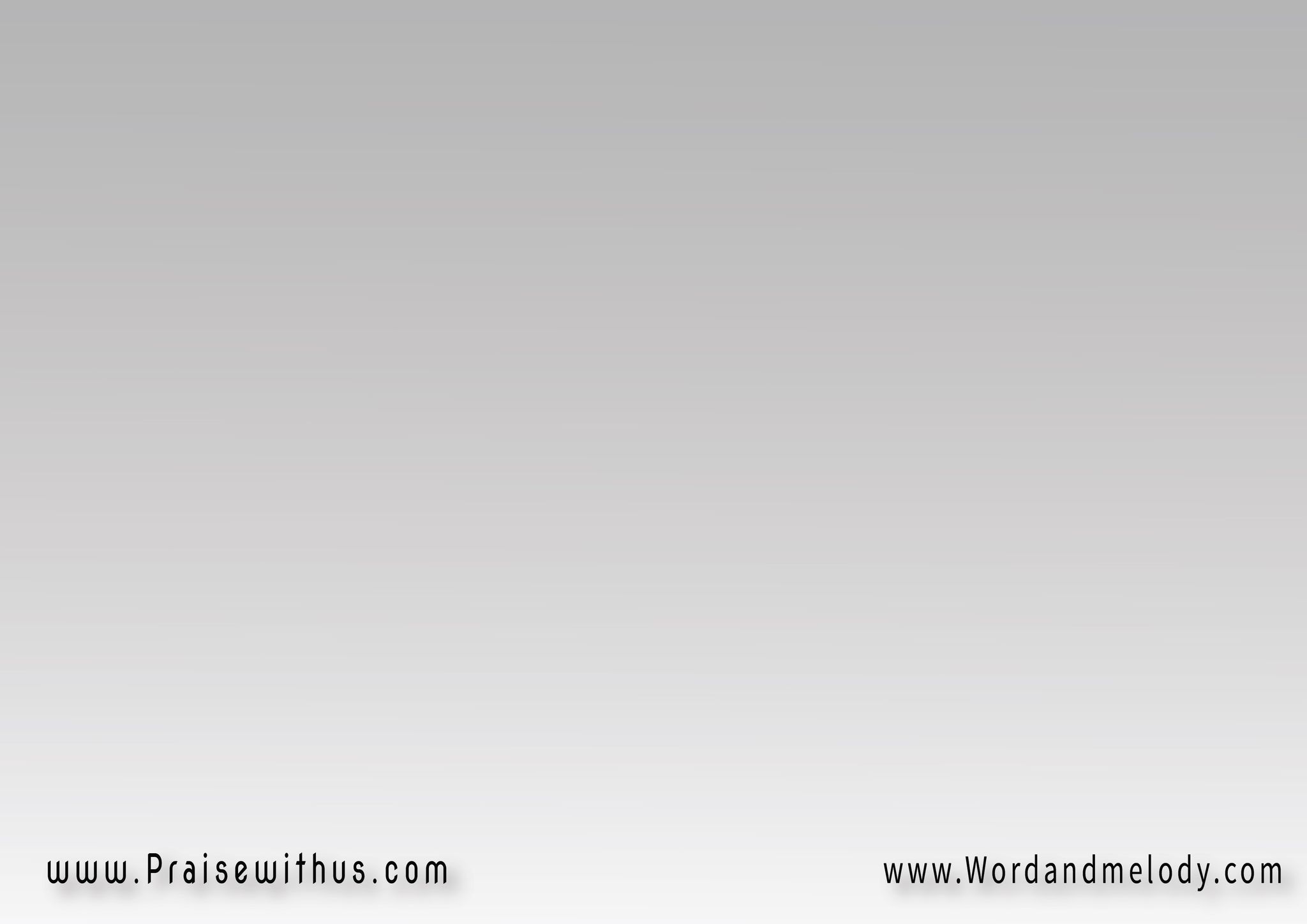 2- 
دي حياتنا وأحلامنا في ايديك 
والمستقبل بقى مضمون فيك
وده الوعد اللي احنا عايشين بيه
تبقى ف بيتنا وعينينا عليـــك
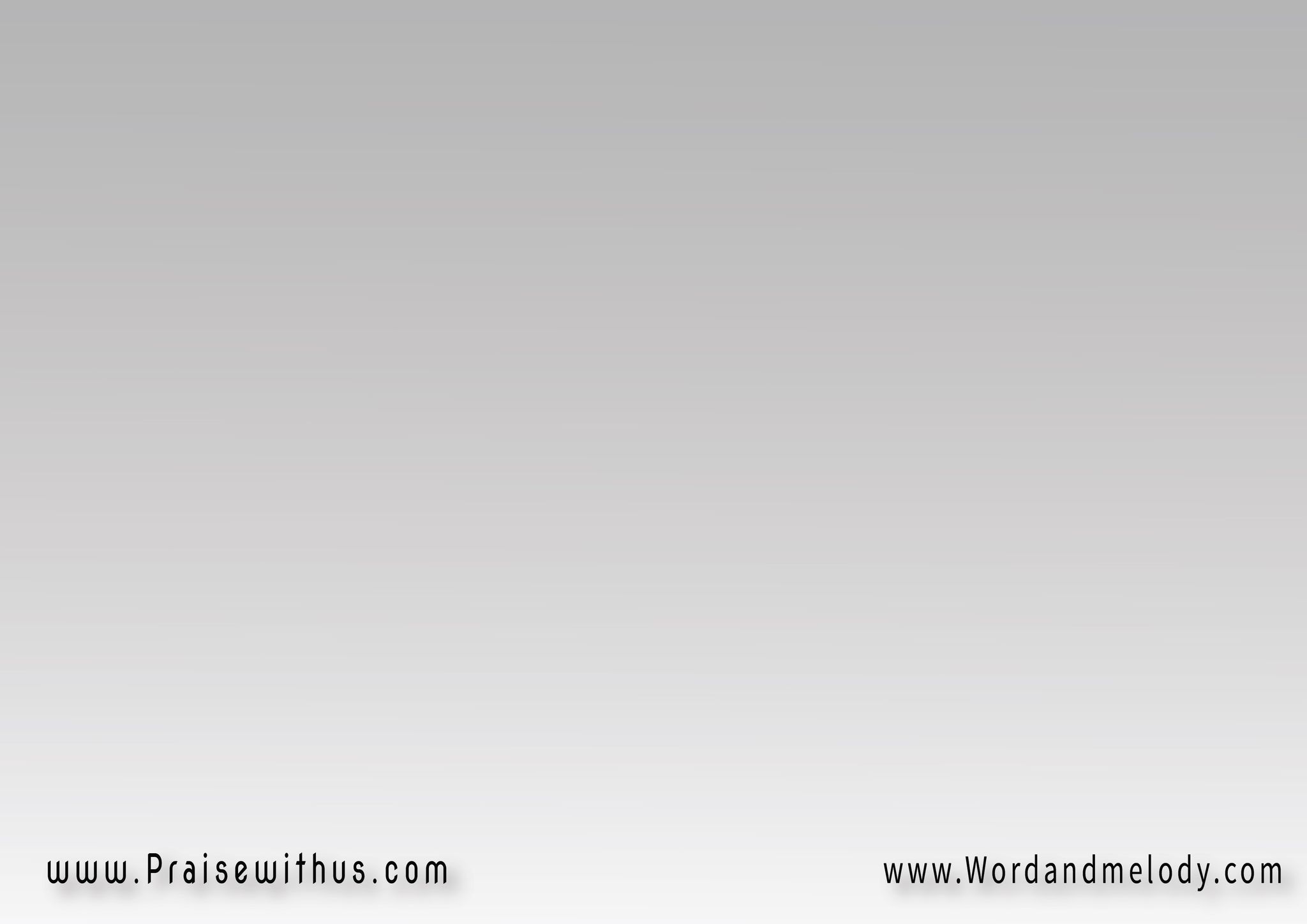 القرار : 
أفراحنا معاك ليها معنى تاني
بنسبحك ونقول اغاني )2 
علشان بعنينا استنيناك
(حققتلنا كل الأماني)2
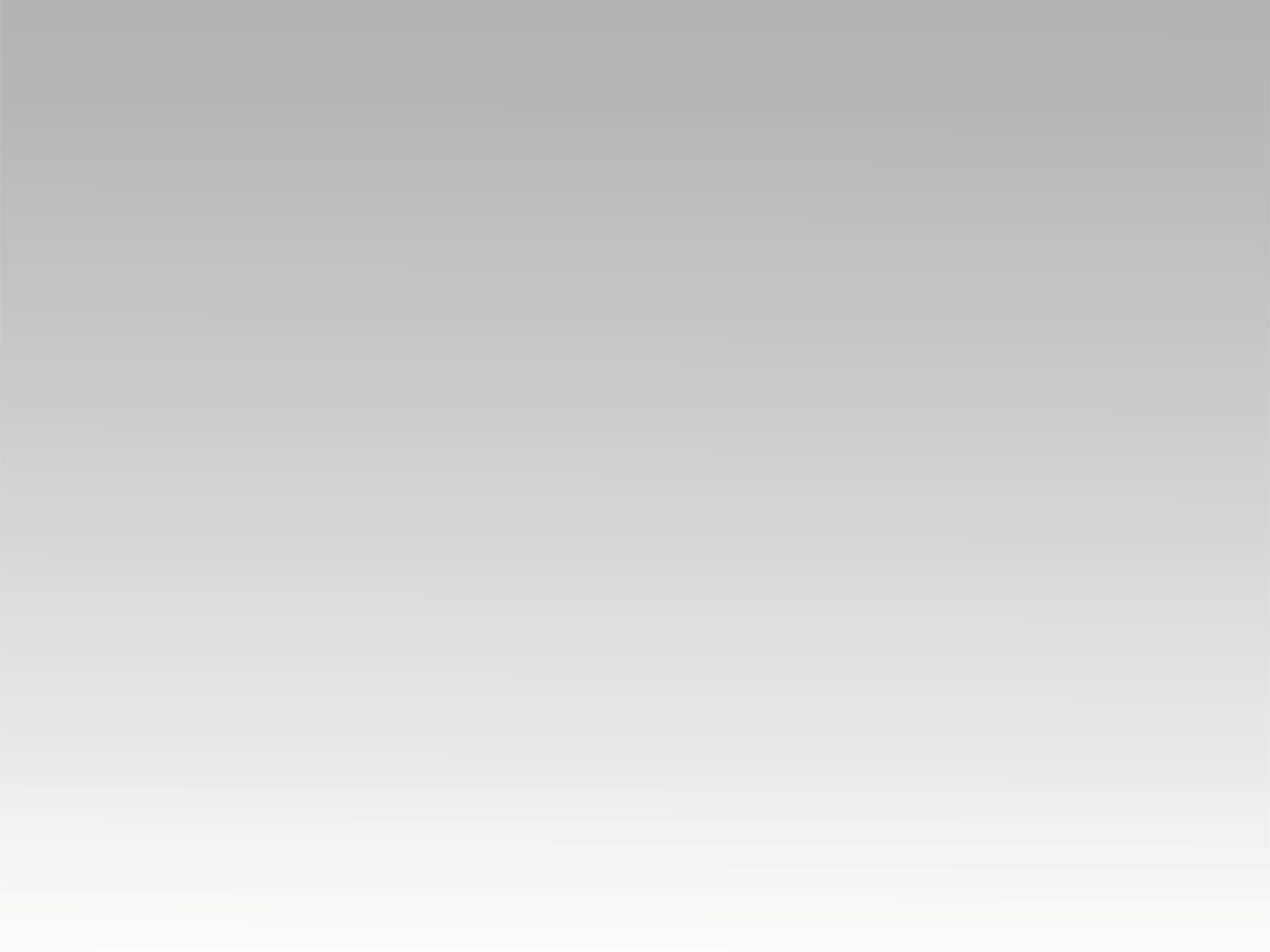 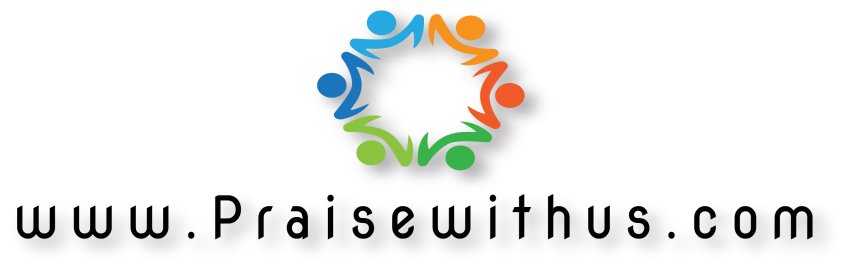